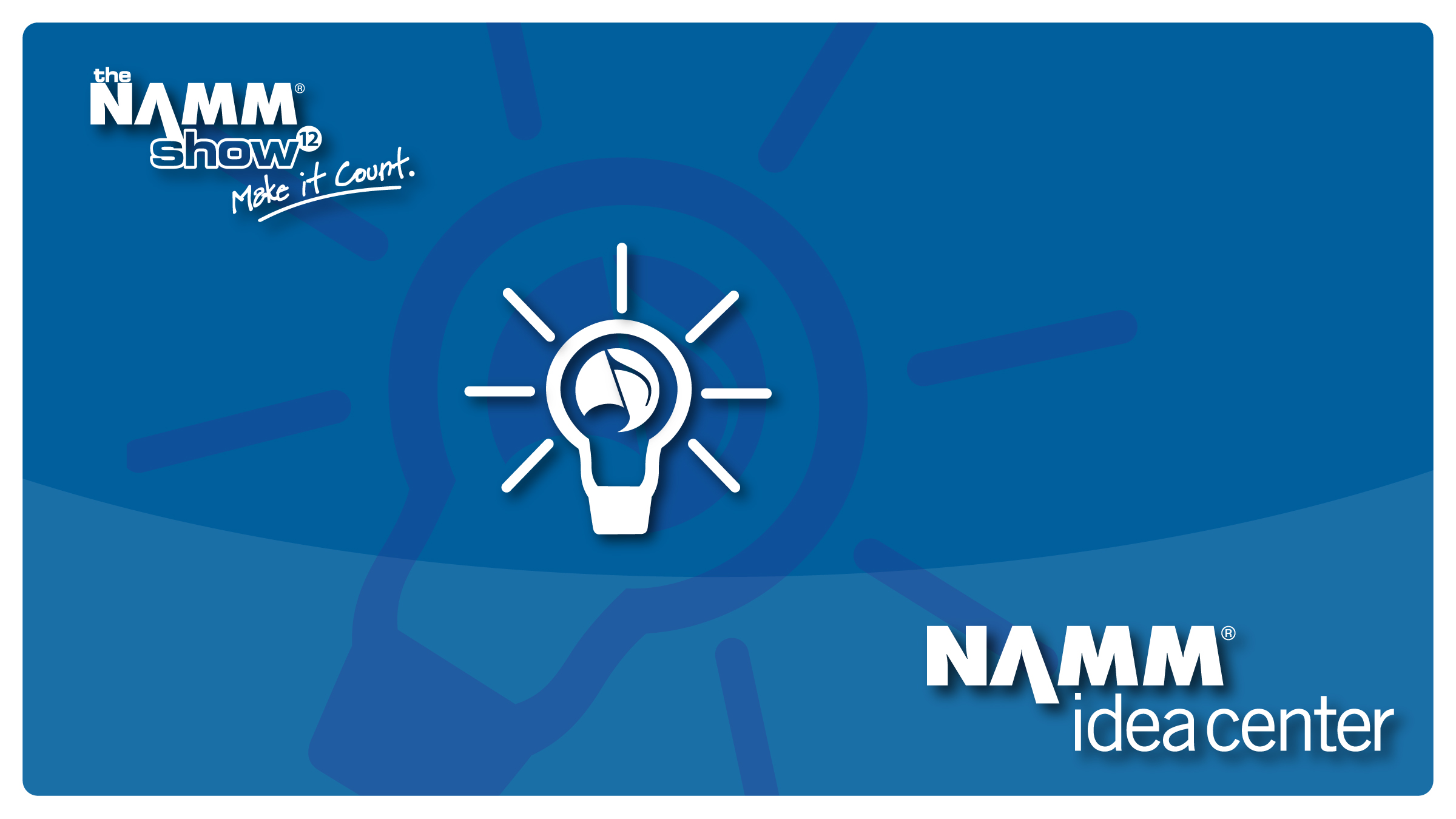 Revving Up Revenue
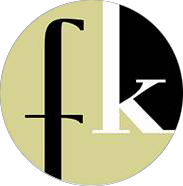 Daniel Jobe
Friedman, Kannenberg & Co, P.C.
“When something is measured, it improves.  When something is measured and reported, it improves exponentially.” 	
The Hawthorne Effect
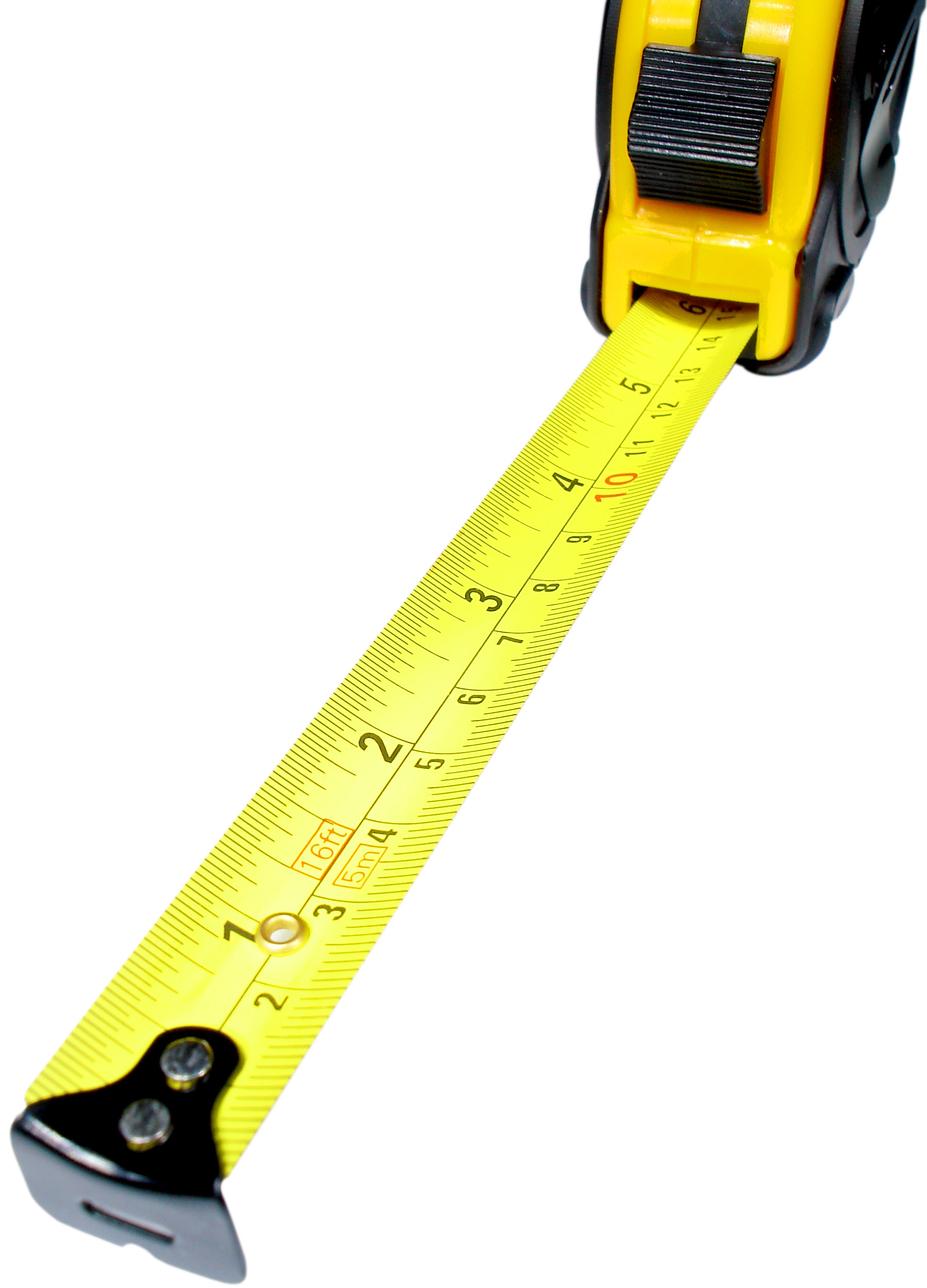 Objectives
Determine how to get your staff involved with revenue generation
Develop a system to track revenue generated by income type
Day Off – now you can take one!
Exponential Delegation
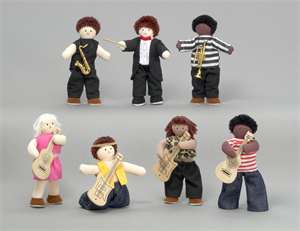 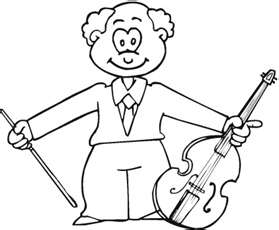 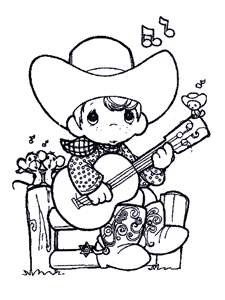 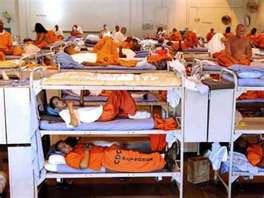 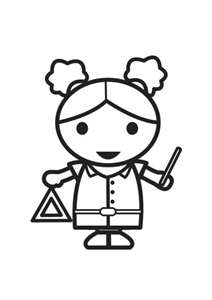 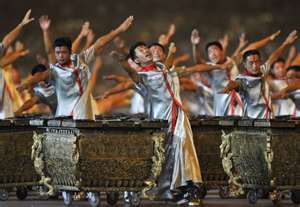 What is the Missing Piece?
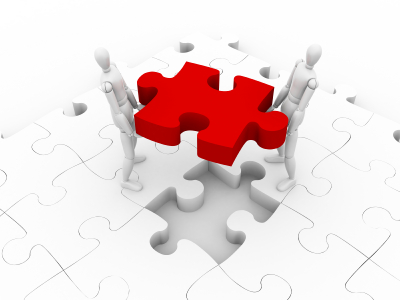 Teach them…..
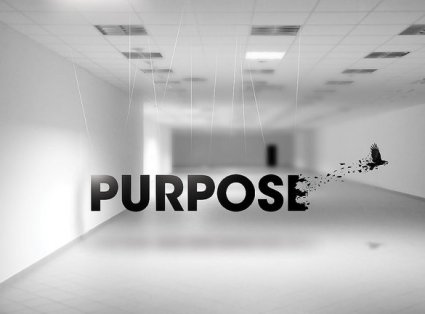 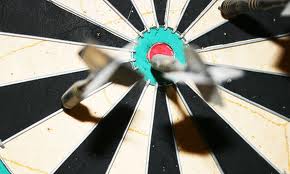 The Objective
Communicate….
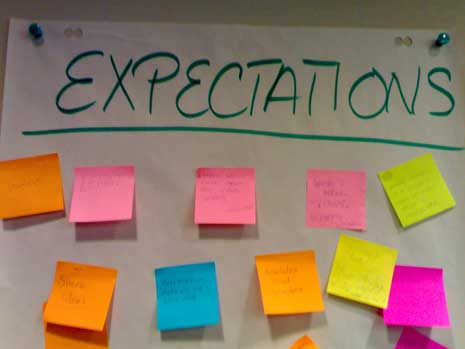 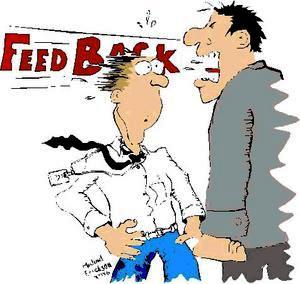 How–To’s
Assign revenue activity to specific staff
 Set benchmarks for accountability 
 Track progress individually
 Provide tools to achieve goals
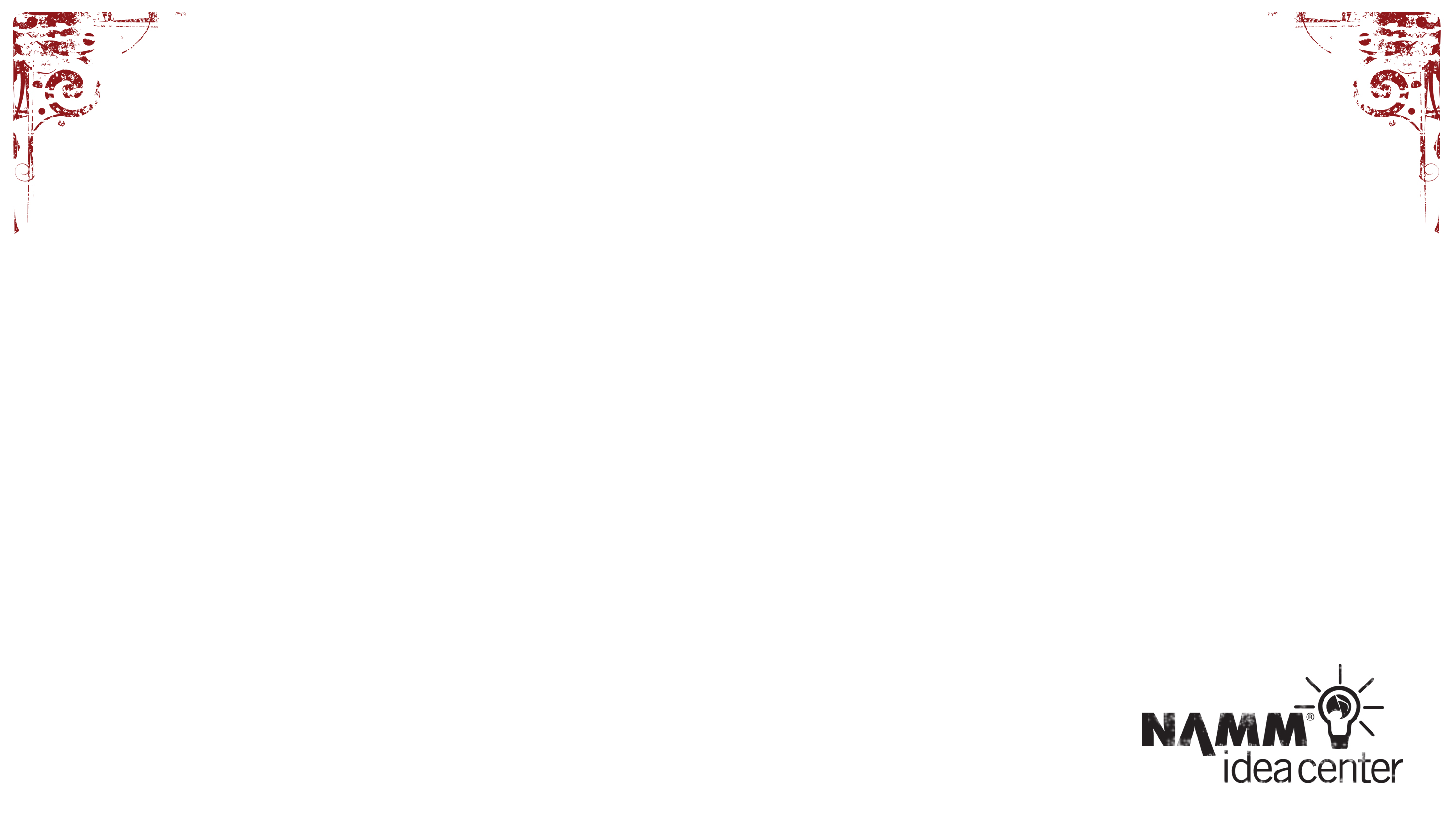 Ten-Year Industry Sales Trajectory
The Music Trades, April 2011
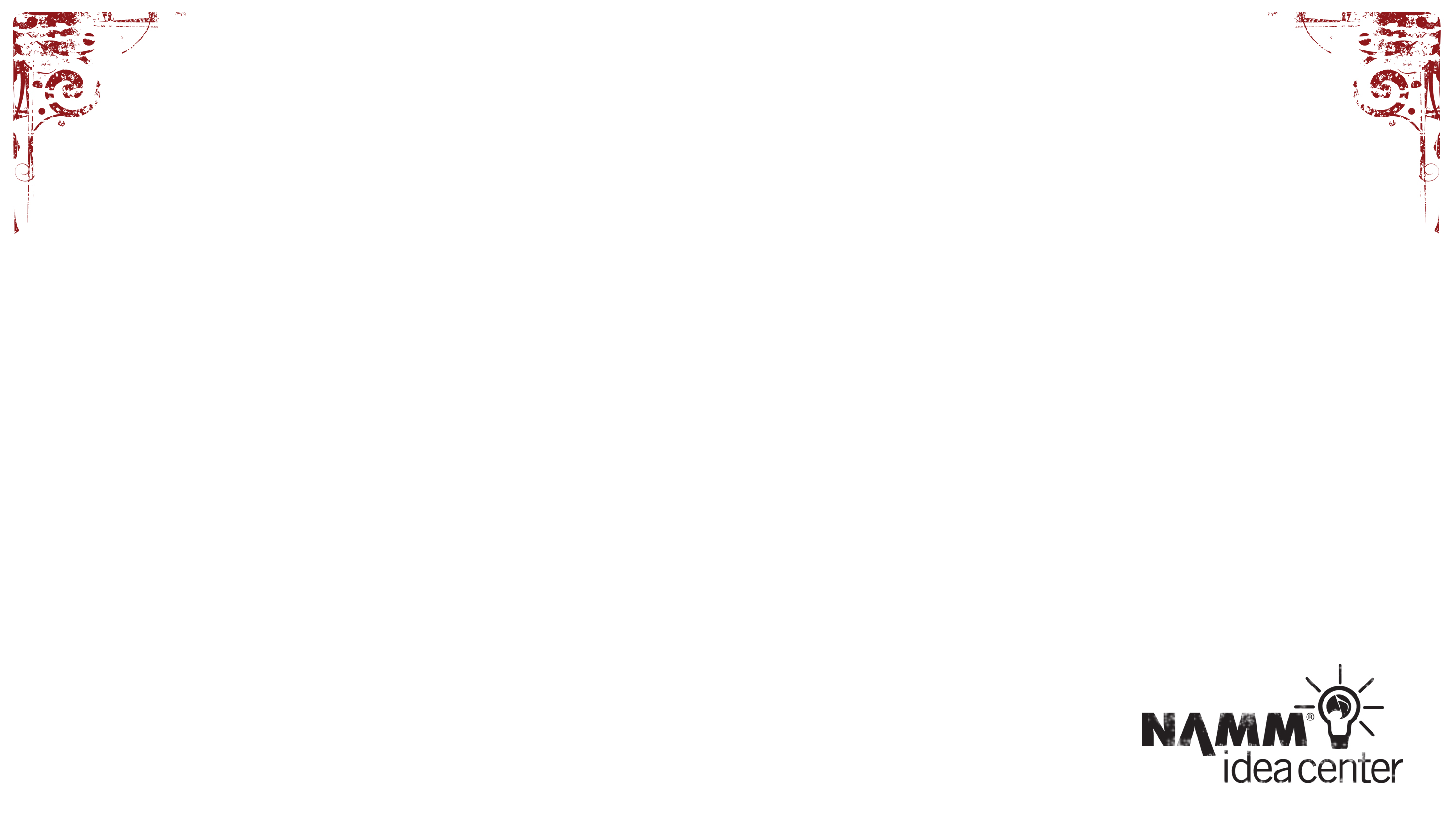 Sales Staff
Items to Breakdown per Sales Staff:
 Gross Profit Dollars vs. Salary (all annualized)
 Items per Sale
 Total Sales
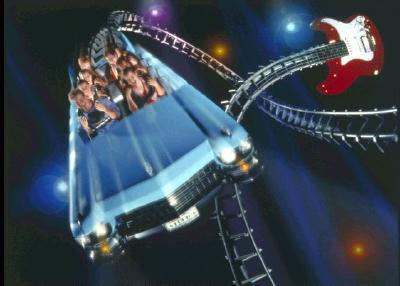 Group Sales Performance
Individual Sales Performance
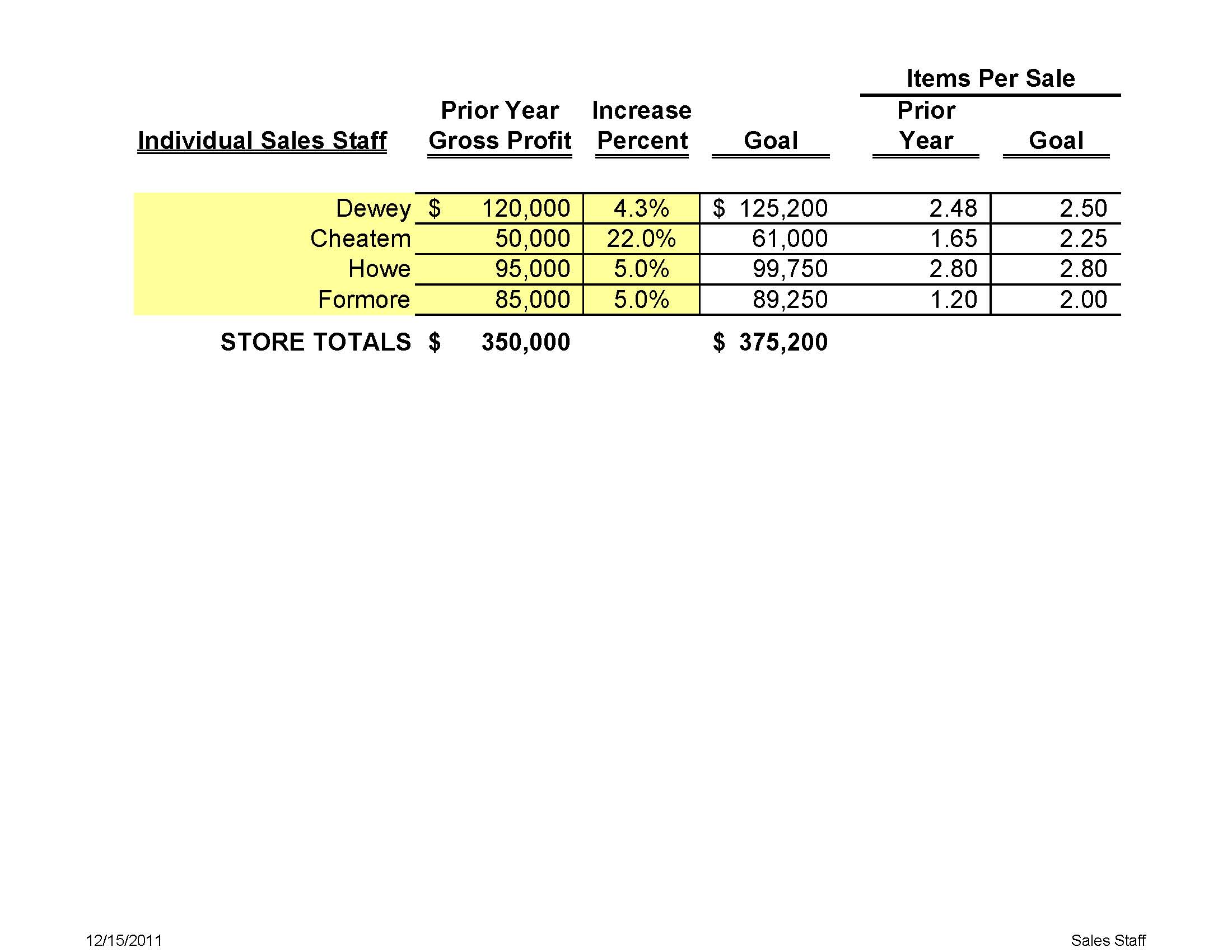 Repair Staff
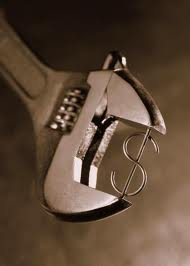 Items to consider:
 Paying units by day
 Units repaired annually per person
 Average repair charge
Repair Performance Analysis
Individual Repair Performance Analysis
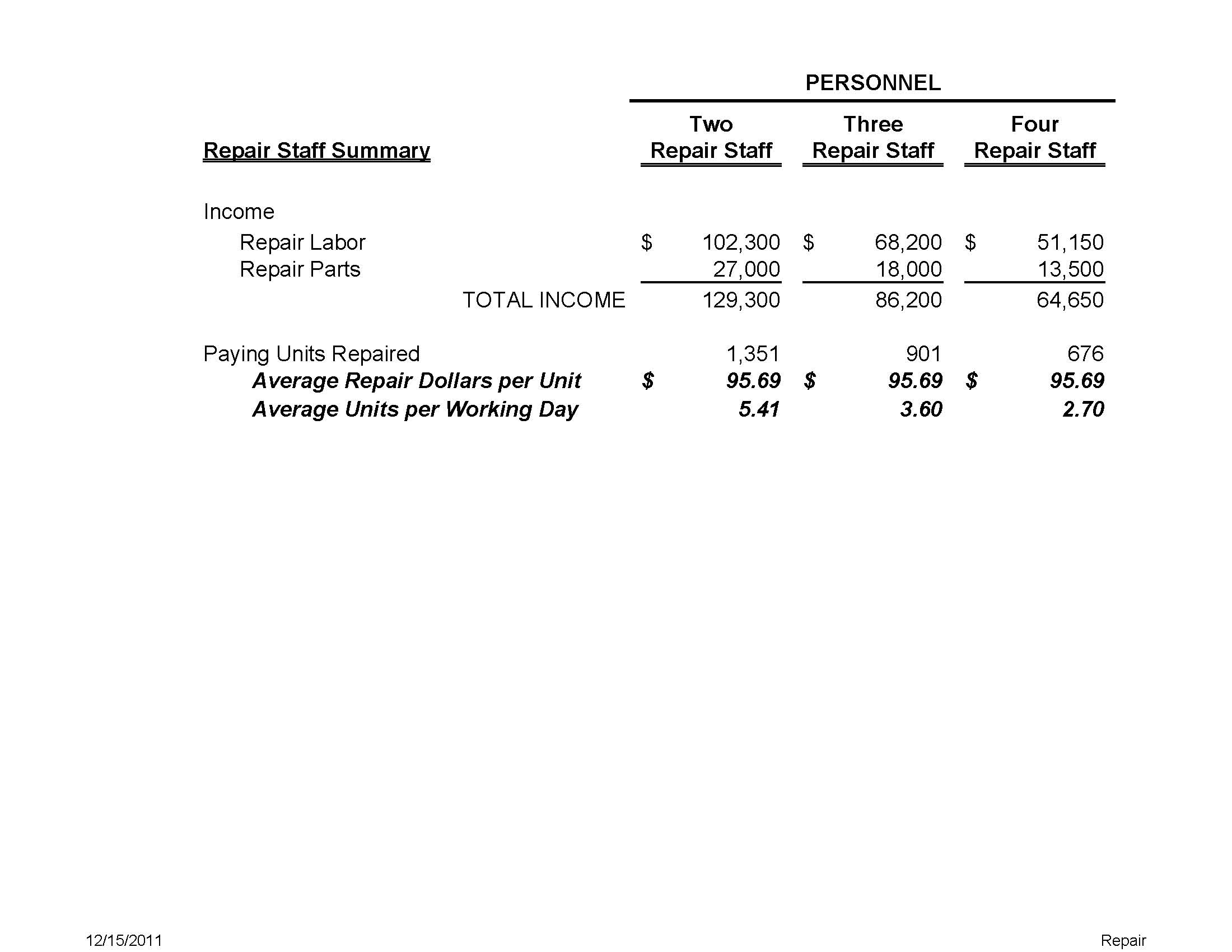 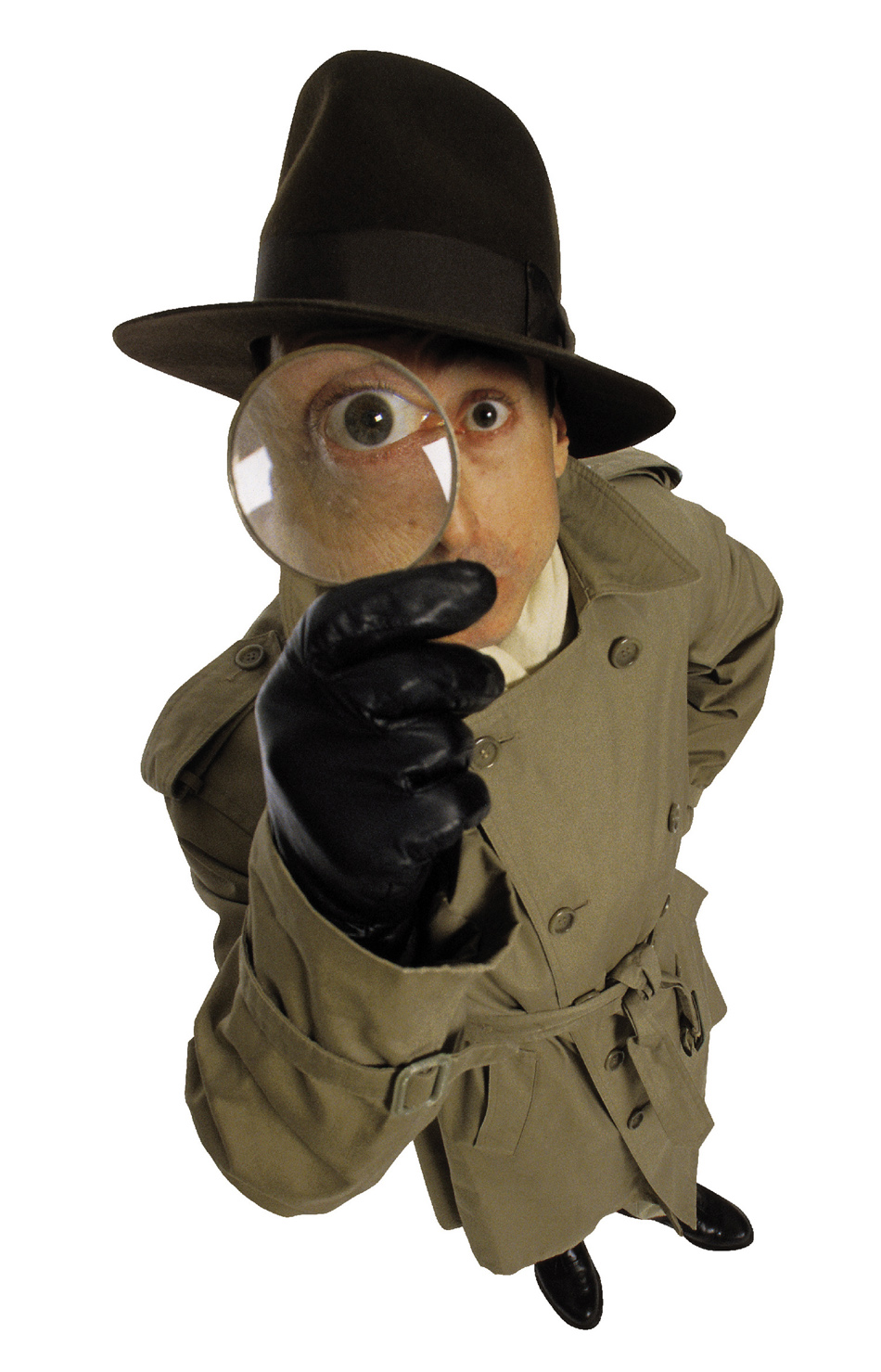 Inspect what you expect!
Music Lessons
Items to consider:
 Individual Lessons
 Space utilization
 Incentives by Student Count
 Group Lessons
 Large profit generator
 Safe learning environment 
 Promotes family activity
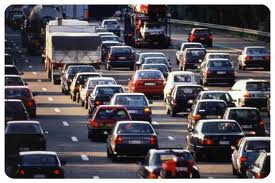 Lesson Tracking
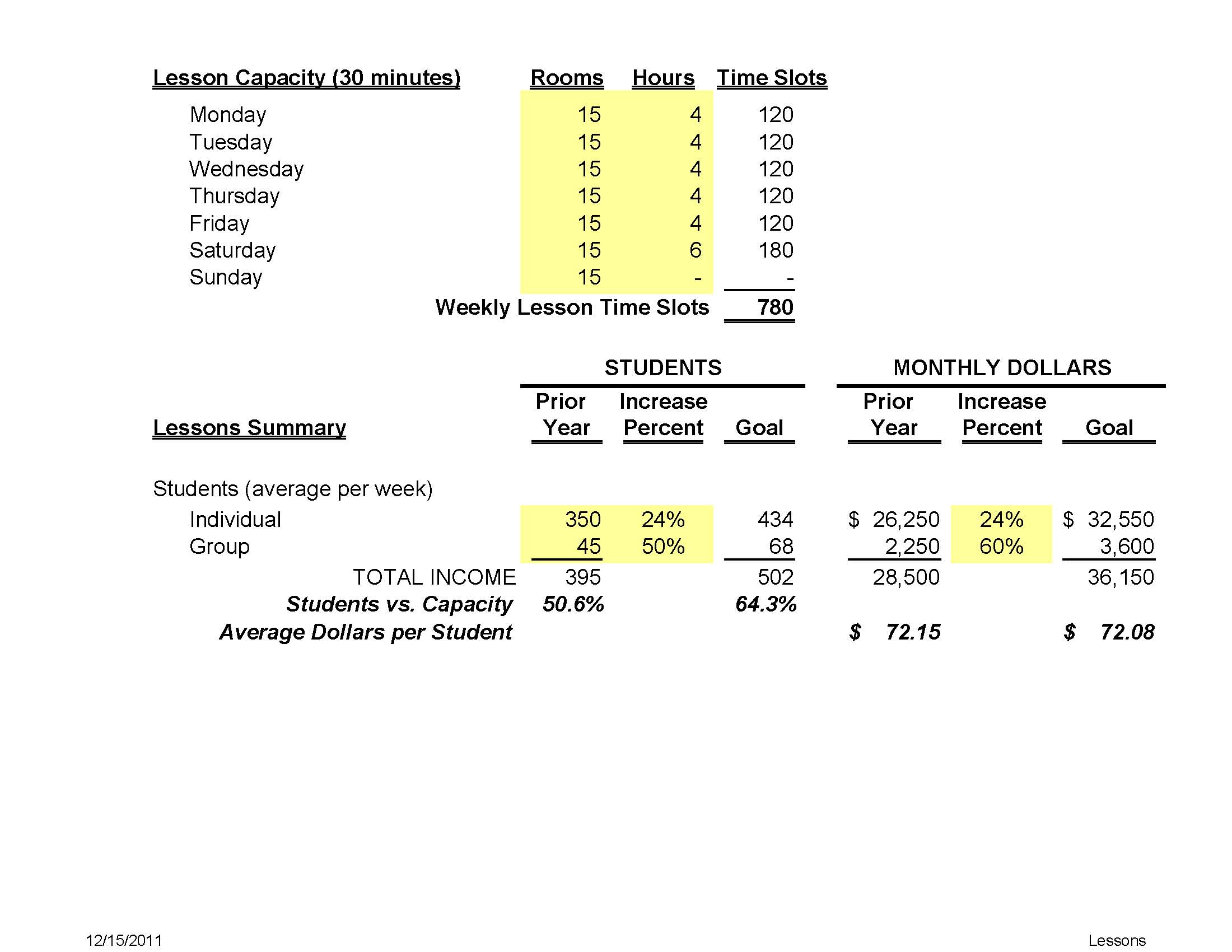 Rentals
Relationships are the key!

Analyze per Route Day/Week
 Schools Visited
 Active Rentals
 Units Repaired 
 Step-ups Generated
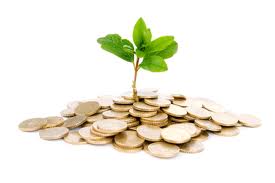 “The easiest thing is to react.   
The second easiest is to respond.  But the hardest thing is to initiate.”
-Seth Godin
Wrap-Up
Distribute the revenue load
 Track the progress 

Visit www.fkco.com for a more detailed spreadsheet 	on ways to track performance for various revenue 	sources.
Any
Questions?
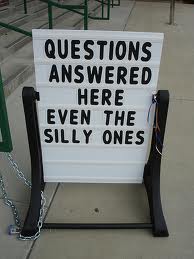 “Free” Consulting Meetings
At the Show
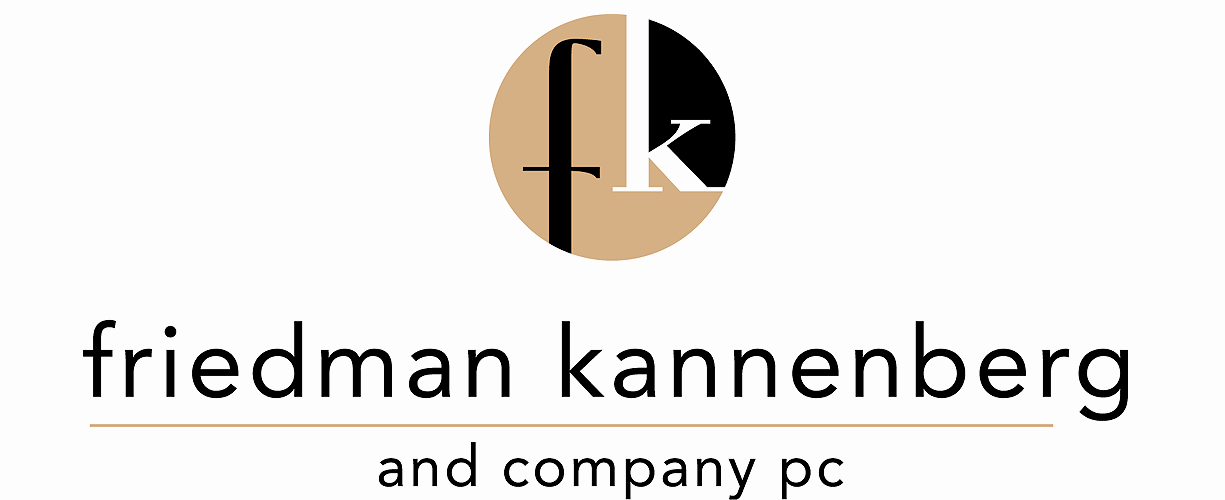 Contact Jen outside the Idea Center entrance
after this session to set up a meeting time